Figure 1. Schematic of poultry house showing the 4 sampling areas within the house used for this study: near cooling ...
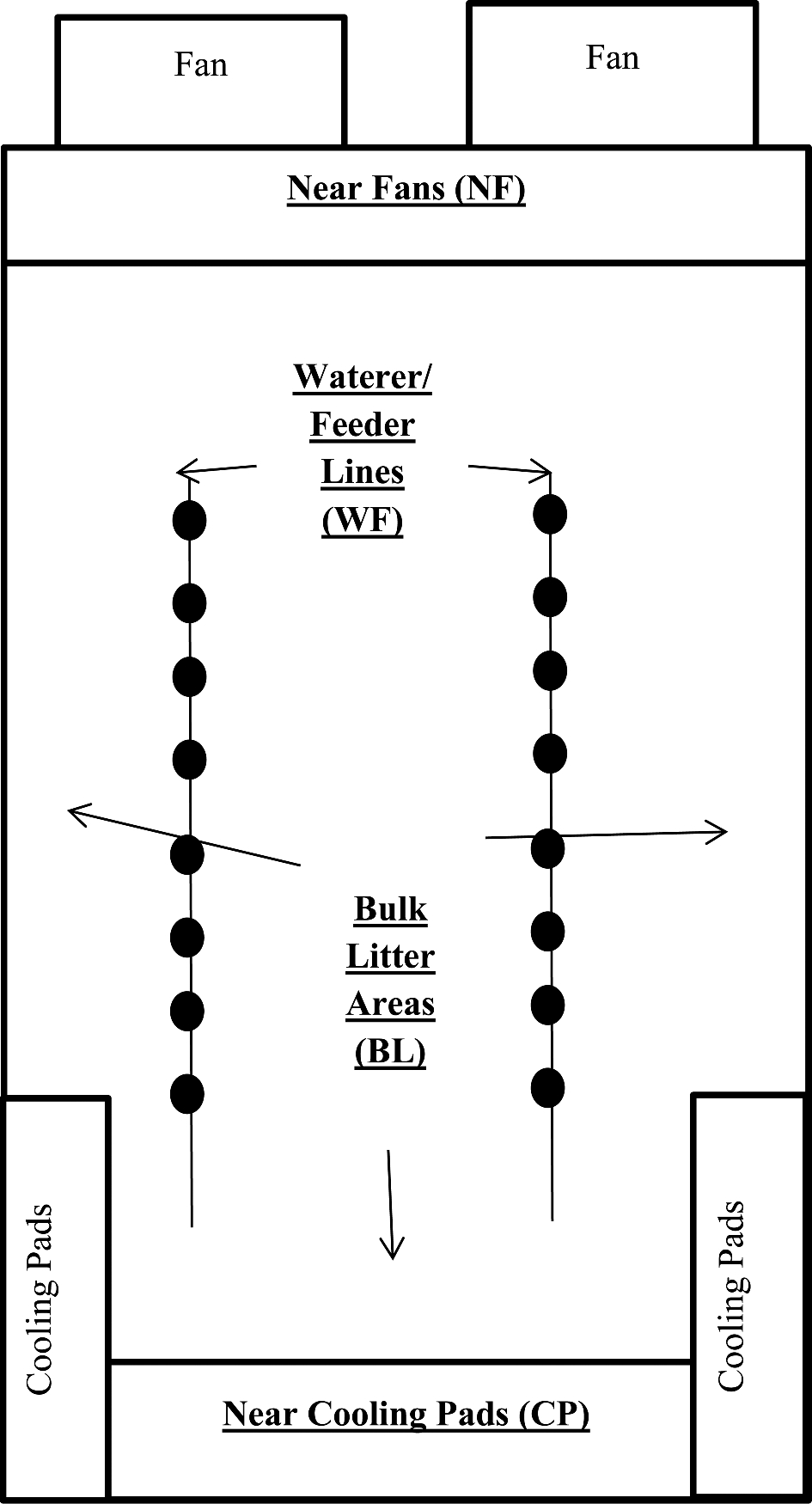 J Appl Poult Res, Volume 26, Issue 3, September 2017, Pages 325–336, https://doi.org/10.3382/japr/pfw076
The content of this slide may be subject to copyright: please see the slide notes for details.
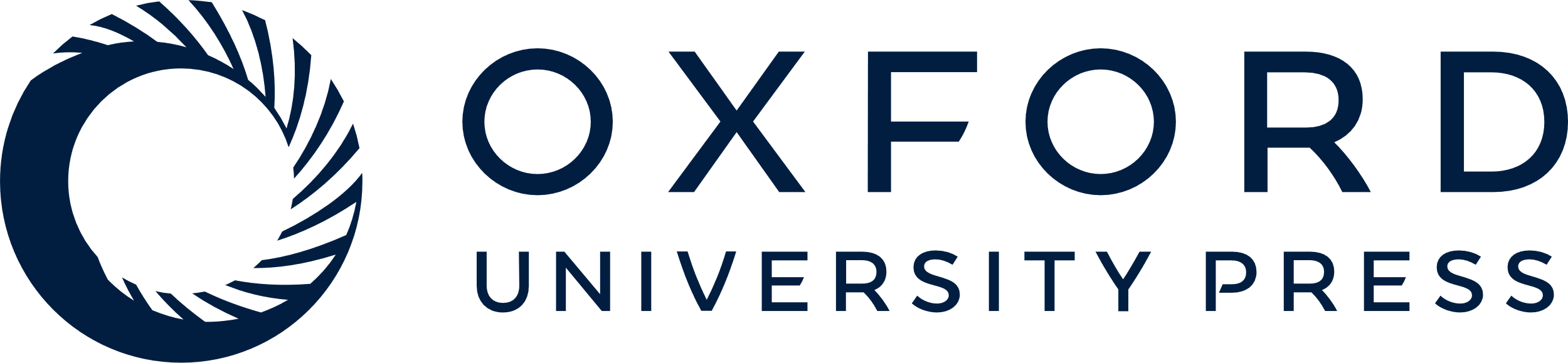 [Speaker Notes: Figure 1. Schematic of poultry house showing the 4 sampling areas within the house used for this study: near cooling pads (CP), waterer/feeder lines (WF), bulk litter (BL), and near fans (NF).


Unless provided in the caption above, the following copyright applies to the content of this slide: Published by Oxford University Press on behalf of Poultry Science Association 2017. This work is written by (a) US Government employee(s) and is in the public domain in the US.]
Figure 2. Relative abundance of dominant phyla (>1%) in (A) fecal and (B) litter samples collected from 4 distinct ...
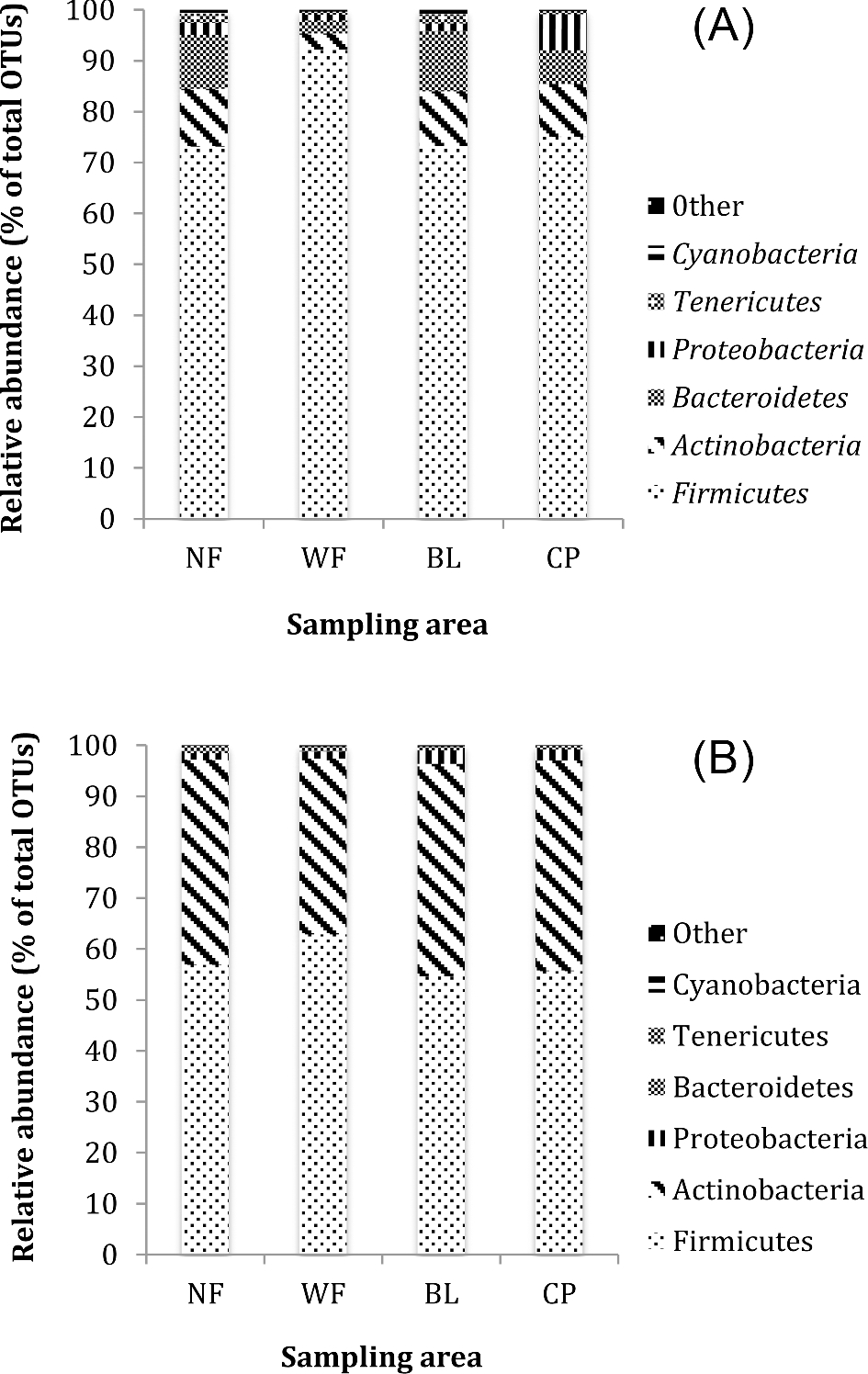 J Appl Poult Res, Volume 26, Issue 3, September 2017, Pages 325–336, https://doi.org/10.3382/japr/pfw076
The content of this slide may be subject to copyright: please see the slide notes for details.
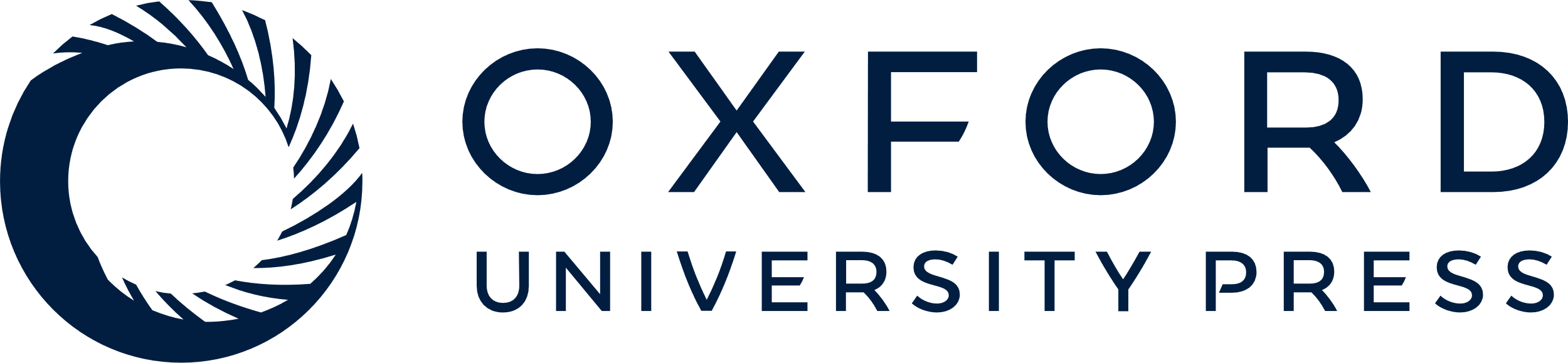 [Speaker Notes: Figure 2. Relative abundance of dominant phyla (>1%) in (A) fecal and (B) litter samples collected from 4 distinct areas in a poultry house: near cooling pads (CP), waterer/feeder lines (WF), bulk litter (BL), and near fans (NF). Each column represents the average relative abundances of triplicate samples from each area.


Unless provided in the caption above, the following copyright applies to the content of this slide: Published by Oxford University Press on behalf of Poultry Science Association 2017. This work is written by (a) US Government employee(s) and is in the public domain in the US.]
Figure 3. Principal coordinate analysis (PCoA) of bacterial communities in (A) fecal and (B) litter samples collected ...
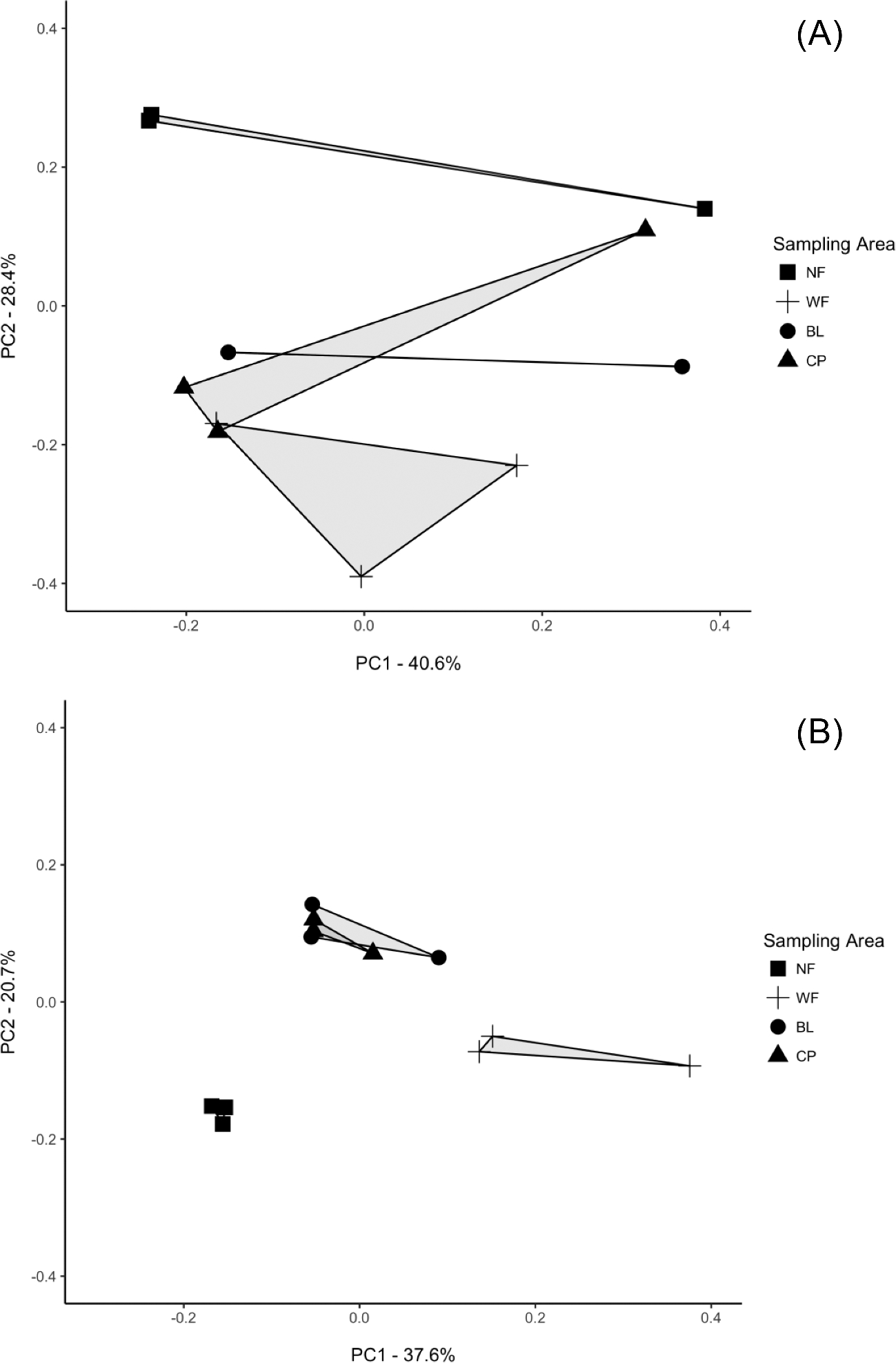 J Appl Poult Res, Volume 26, Issue 3, September 2017, Pages 325–336, https://doi.org/10.3382/japr/pfw076
The content of this slide may be subject to copyright: please see the slide notes for details.
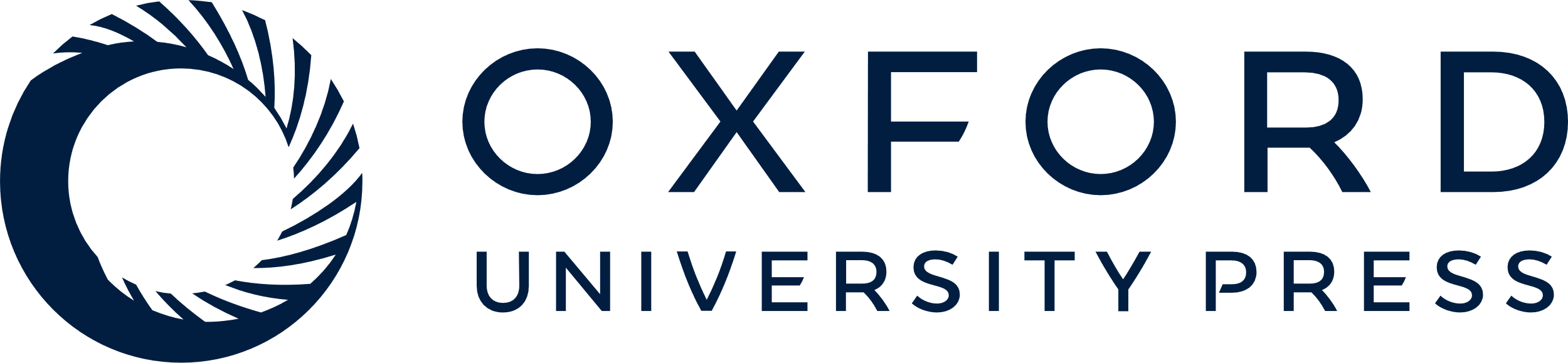 [Speaker Notes: Figure 3. Principal coordinate analysis (PCoA) of bacterial communities in (A) fecal and (B) litter samples collected at 4 areas in the poultry house (near cooling pads (CP), waterer/feeder lines (WF), bulk litter (BL), and near fans (NF)) based on the Bray-Curtis dissimilarity matrix.


Unless provided in the caption above, the following copyright applies to the content of this slide: Published by Oxford University Press on behalf of Poultry Science Association 2017. This work is written by (a) US Government employee(s) and is in the public domain in the US.]
Figure 4. Principal coordinate analysis (PCoA) of bacterial communities in (A) fecal and (B) litter house composite ...
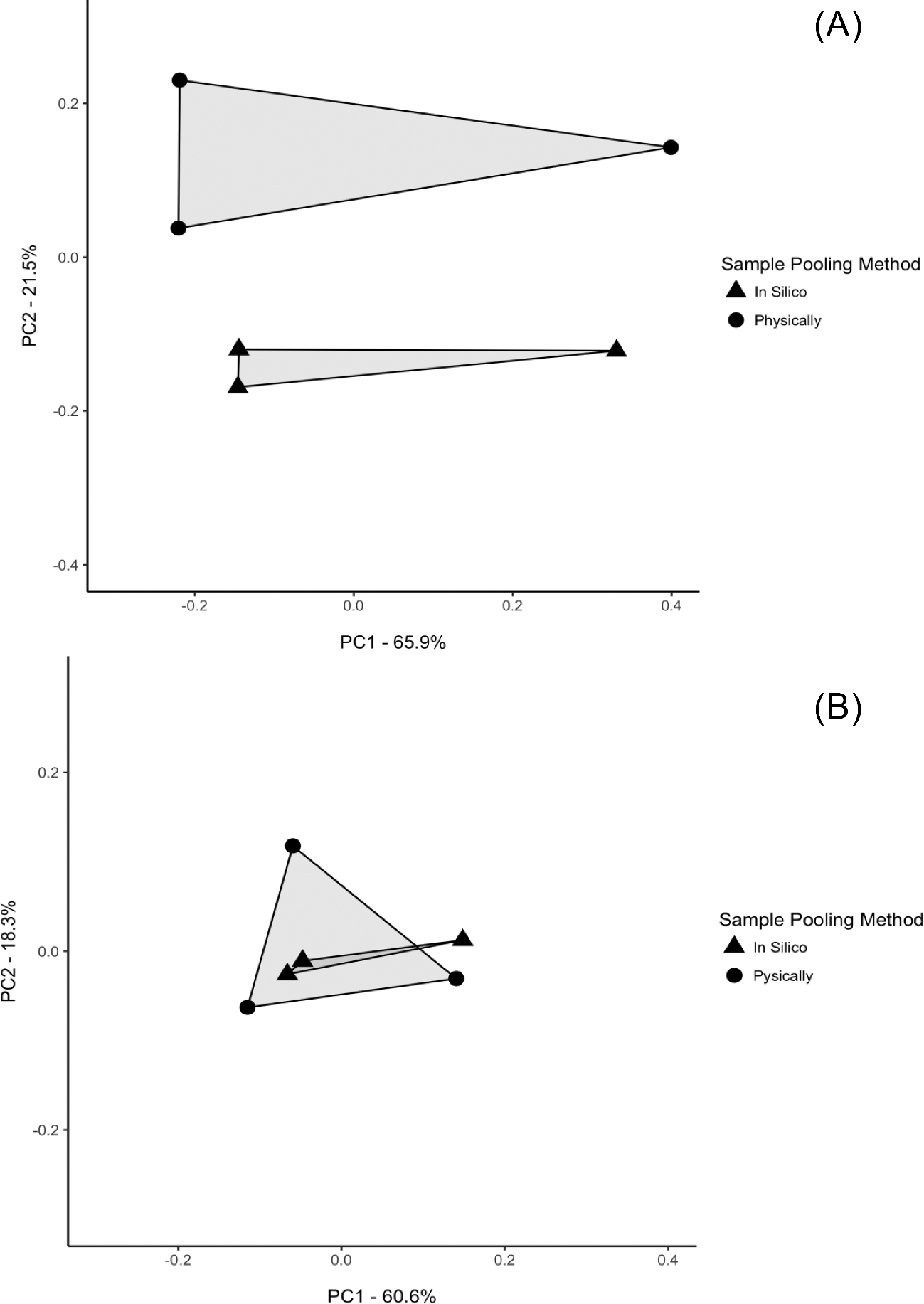 J Appl Poult Res, Volume 26, Issue 3, September 2017, Pages 325–336, https://doi.org/10.3382/japr/pfw076
The content of this slide may be subject to copyright: please see the slide notes for details.
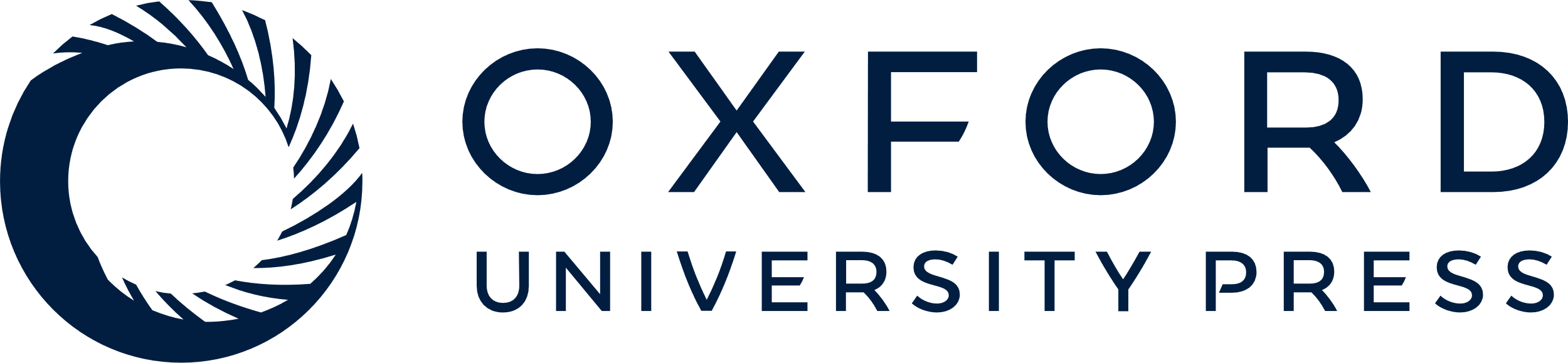 [Speaker Notes: Figure 4. Principal coordinate analysis (PCoA) of bacterial communities in (A) fecal and (B) litter house composite samples created by pooling samples prior to DNA extraction (physically pooling) or during DNA sequence analysis (in silico pooling) based on the Bray-Curtis dissimilarity matrix.


Unless provided in the caption above, the following copyright applies to the content of this slide: Published by Oxford University Press on behalf of Poultry Science Association 2017. This work is written by (a) US Government employee(s) and is in the public domain in the US.]